Magnetic Resonance Imaging (MRI)
Wajeeha Nayab
Kiran
Zain Binte Afazal
Group 2
Magnetic Resonance Imaging (MRI)
Magnetic resonance imaging (MRI) is a type of scan that uses strong magnetic fields of scan that uses strong magnetic fields and radio waves to produces detailed images of the inside of the body.
An MRI scanner is a large tube that contains powerful magnets. You lie inside the tube during the scan.
An MRI scan can be used to examine almost any part of the body, including the:
Brain and spinal cord.
Bones and joints.
Breasts.
Heart and blood vessels.
Internal organs, such as the liver, womb or prostate gland.
Figure of Magnetic Resonance Imaging (MRI)
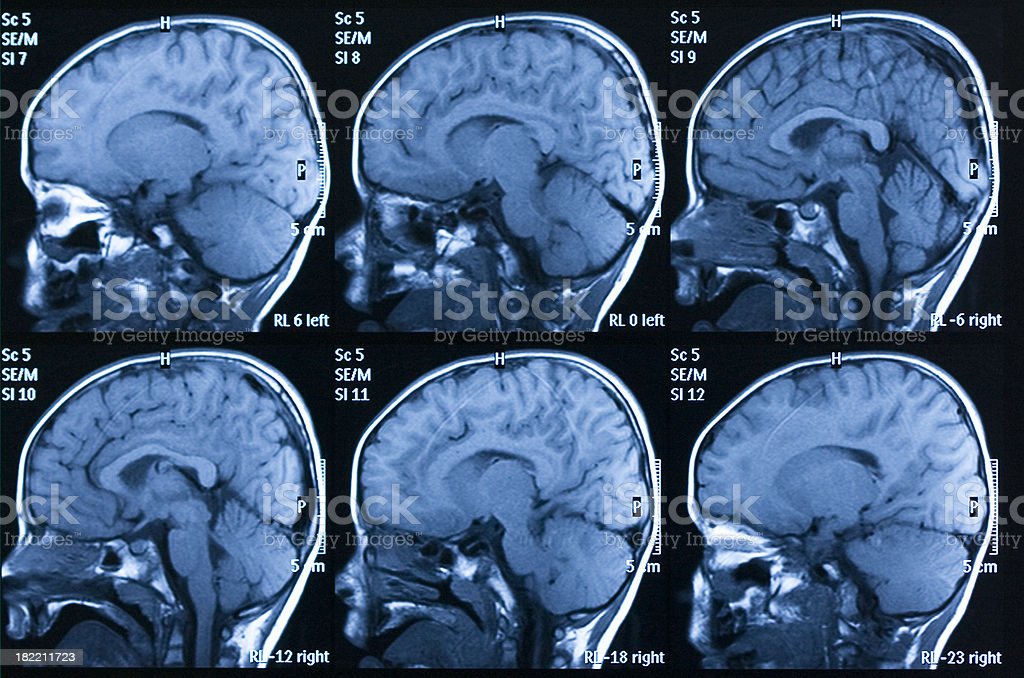 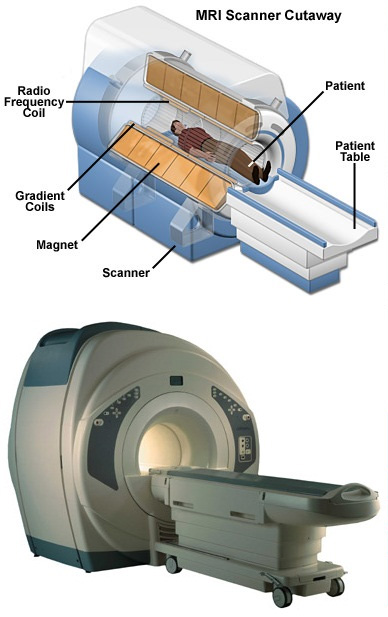 Indications
Ischemia/infarct.
Vascular anomalies.
Hemorrhage.
Infection.
Tumors and masses.
Trauma and diffuse axonal injuries.
Neurodegenerative disorders and dementias.
Inflammatory conditions.
Contraindication
Pacemaker.
Defibrillator or wires other than sternal wires.
Cardiac pacemaker.
Implanted pacing wires.
Clips such as cerebral, carotid, or aortic aneurysm.
Cochlear implants.
Any implant held in by magnet.
Swan-Ganz catheter.
Pregnant/possibly pregnant.
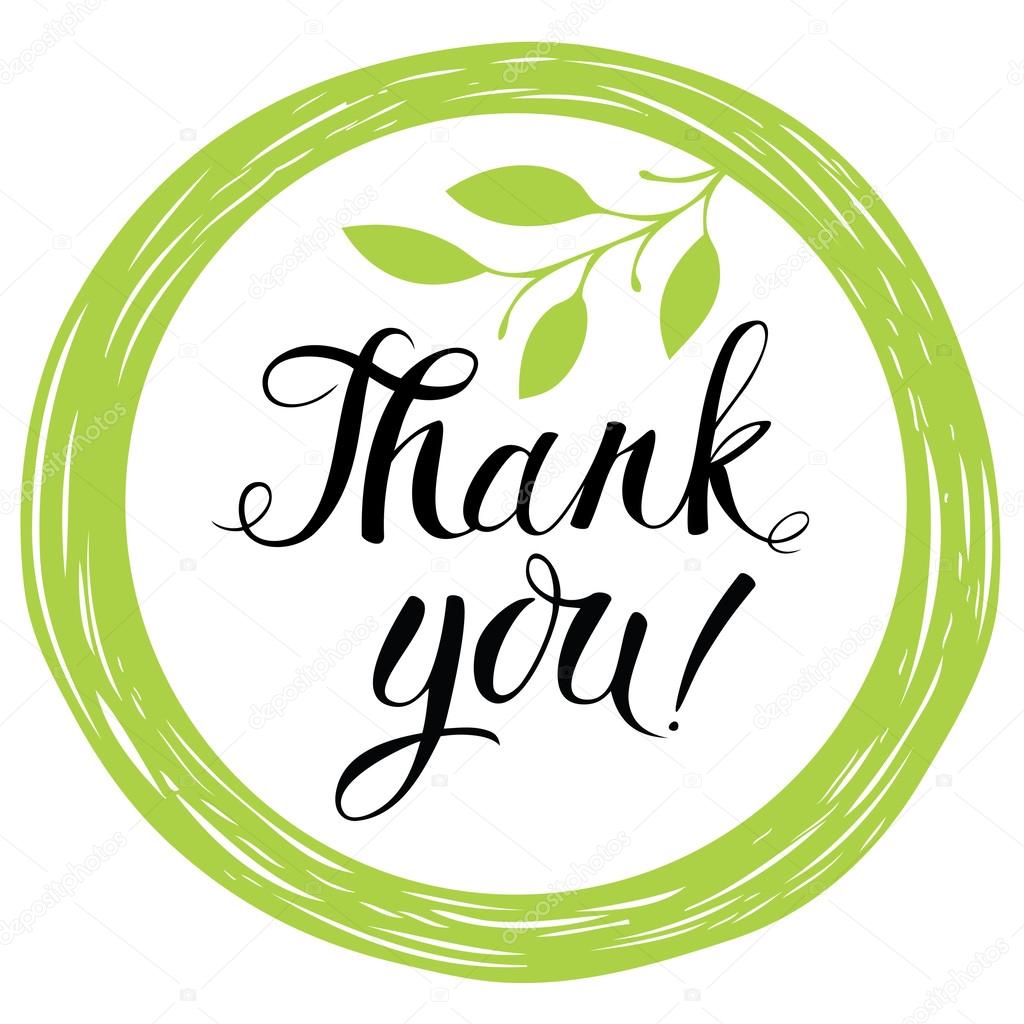